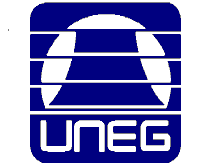 UNIVERSIDAD NACIONAL EXPERIMENTAL DE GUAYANA
FUNDAUNEG
DIPLOMADO EN FORMACIÓN DOCENTE
EVALUACIÓN DE LOS APRENDIZAJES
Profesora Nellys Medina
PROPÓSITO DEL MÓDULO
La evaluación de los aprendizajes tiene por finalidad contribuir al mejoramiento de las características los procesos de enseñanza y aprendizaje, en tal sentido, debe aplicarse antes, durante y después de estos momentos permitiendo la regulación de las interacciones de los actores y recursos utilizados, mostrar las dificultades y conflictos que se van presentando en las estrategias y contenidos, investigar las causas de los mismos y actuar oportunamente sin esperar que el proceso concluya, a saber, es esencialmente de naturaleza formativa.
CONTENIDO Y CRONOGRAMA DE ACTIVIDADES
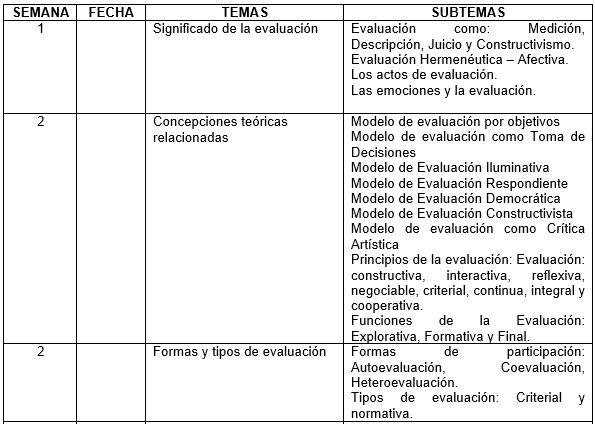 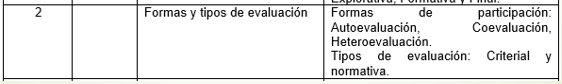 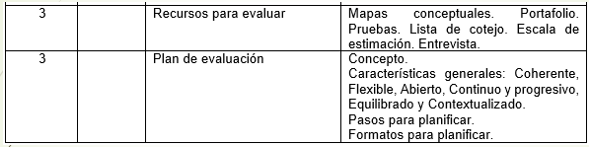 PLAN DE EVALUACIÓN
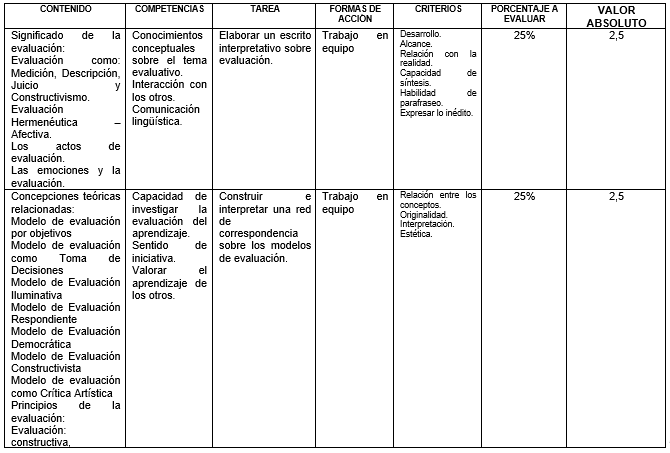 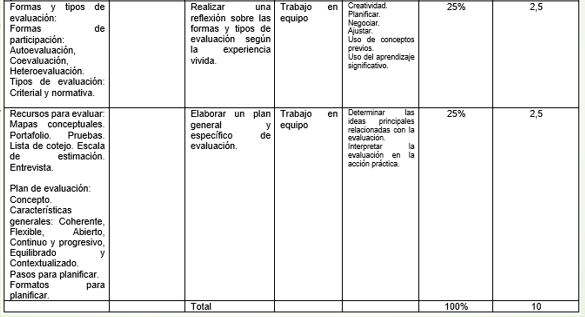 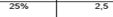 PREÁMBULO
TEORÍAS PEDAGÓGICAS
Jean Piaget
Lev Vygotsky
Jerome
 Bruner
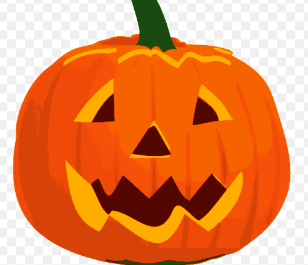 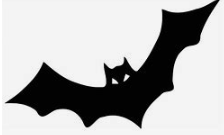 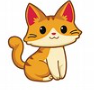 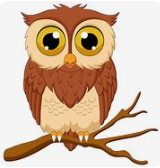 Tema I: Significado de la Evaluación
Evaluación como: Medición, Descripción, Juicio y Constructivismo.
Evaluación Hermenéutica – Afectiva. 
Los actos de evaluación.
EVOLUCIÓN DE DEFINICIÓN DE EVALUACIÓN
EVALUACIÓN POSITIVISTA
EVALUACIÓN  POSTPOSITIVISTA
PARADIGMA SOCIOCULTURAL
ESTADÍSTICA
PSICOLOGÍA EXPERIMENTAL
PARADIGMA SOCIOAFECTIVO
PSICOMETRÍA
EVALUACIÓN FENOMENOLÓGICA
HERMENÉUTICA
TECNIFICACIÓN DE LOS PROCEDIMIENTOS DE EVALUACIÓN
MEDIR
INTERPRETAR
PRIMERA : MEDICIÓN
CUARTA: CONSTRUCTIVISTA
CUATRO GENERACIONES DE EVALUACIÓN
TERCERA: JUICIOS
SEGUNDA: DESCRIPCIÓN
JUZGAR
DESCRIBIR
SIGNIFICADO DE LA EVALUACIÓN
Se entiende como una actividad sistemática y continua integrada a la propia realidad educativa, con el fin de aproximarse al conocimiento de la misma, para mejorarla globalmente o a algunos de sus componentes y para valorar sus méritos o sus logros de forma que facilite la máxima ayuda y orientación a los participantes. (Alves y Acevedo, 2002, p.26).
La evaluación de las competencias es una experiencia significativa de aprendizaje y formación, que se basa en la determinación de los logros y los aspectos a mejorar en una persona respecto a cierta competencia, según criterios acordados y evidencias pertinentes, en el marco del desempeño de esa persona en la realización de actividades y/o el análisis, comprensión y resolución de problemas del contexto profesional, social, disciplinar e investigativo, considerando el saber ser, el saber conocer, el saber hacer y el saber convivir. (Tobón, S., Pimienta, J. y García, J. 2010. p. 116 )
Evaluación Hermenéutica – Afectiva
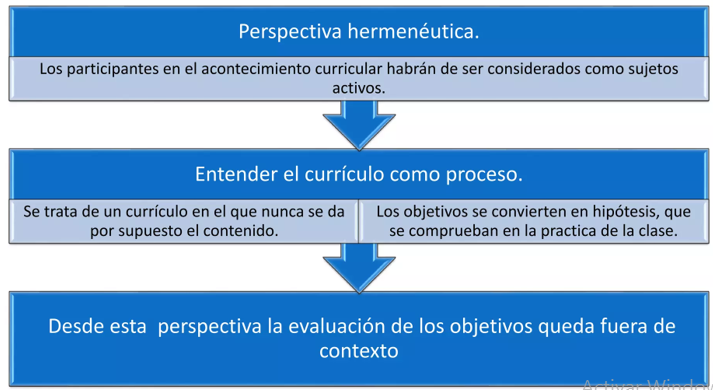 Evaluación Hermenéutica – Afectiva
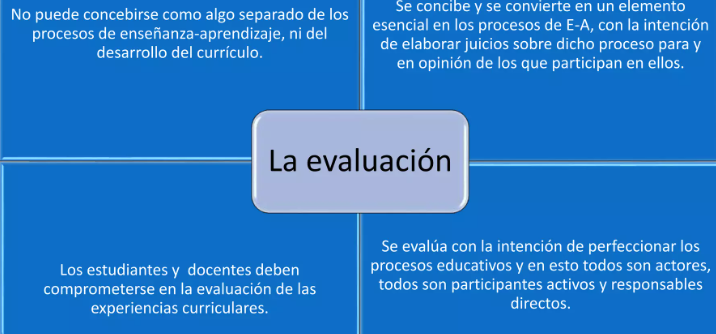 ACTOS DE EVALUACIÓN VERBALES EXCLUYENTES
(Avendaño,  I. 2009)
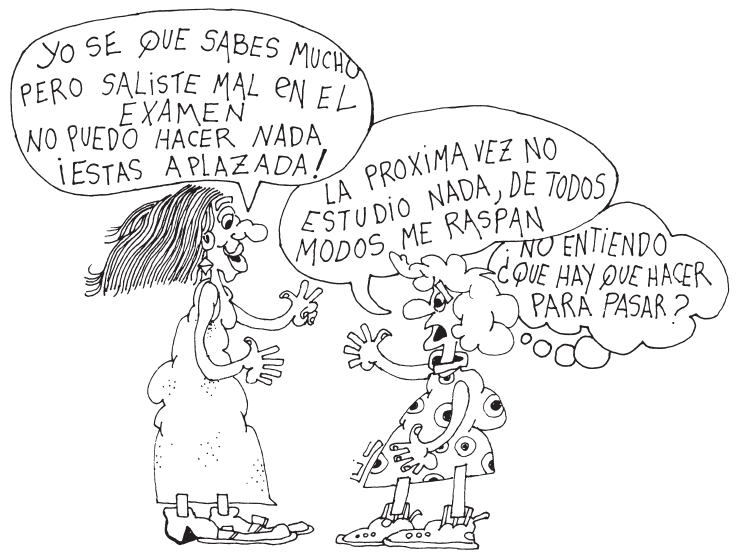 Alves y Acevedo. (2002, p.56).
TEMA 2. Concepciones Teóricas Relacionadas
Modelo de Evaluación por Objetivos
Modelo de evaluación como Crítica Artística
Modelo de evaluación como Toma de Decisiones
CONCEPCIONES TEÓRICAS
Modelo de Evaluación Iluminativa
Modelo de Evaluación Constructivista
Modelo de Evaluación Respondiente
Modelo de Evaluación Democrática
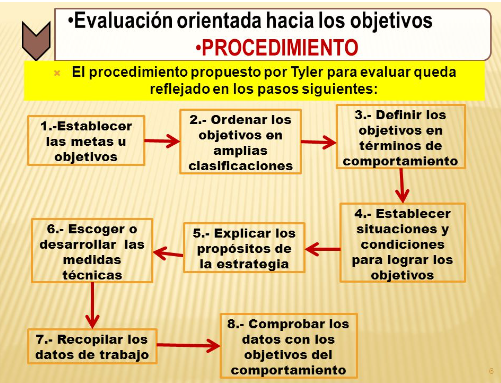 EVALUACIÓN ORIENTADA A OBJETIVOS
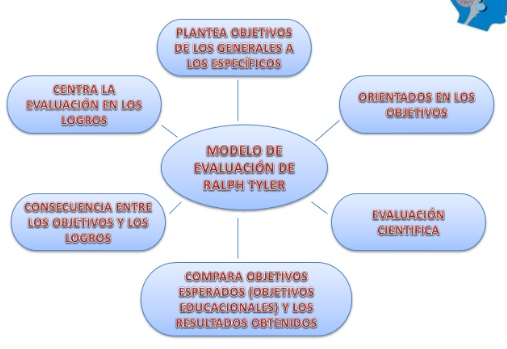 TAXONOMÍA DE BLOOM
VERBOS PARA ELABORAR OBJETIVOS
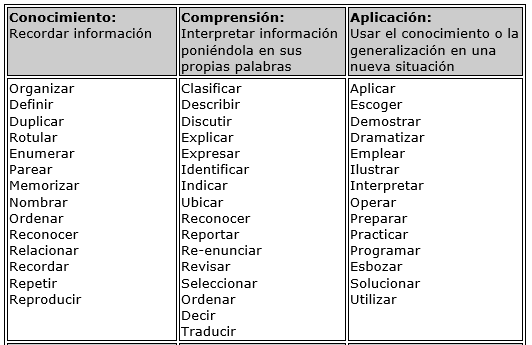 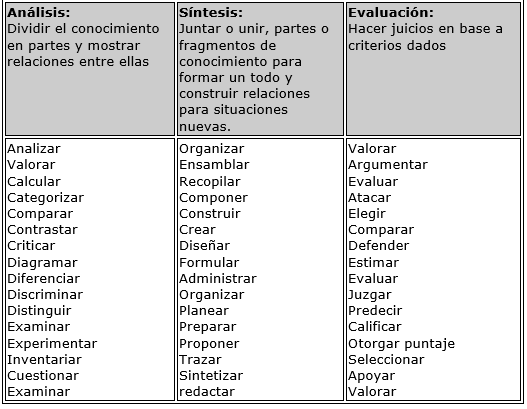 Modelo de evaluación como Toma de Decisiones
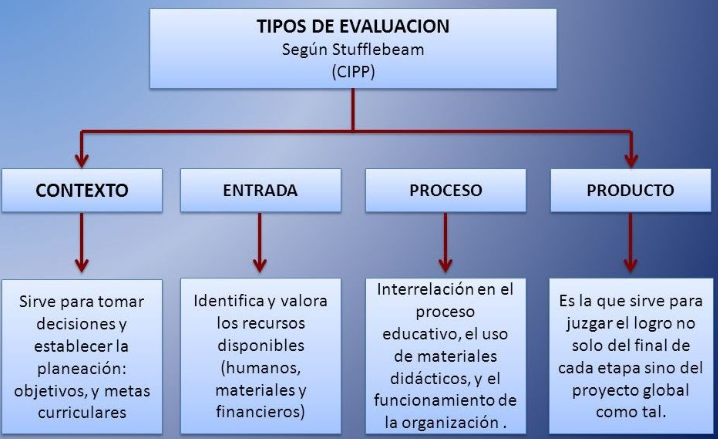 INSTRUMENTOS
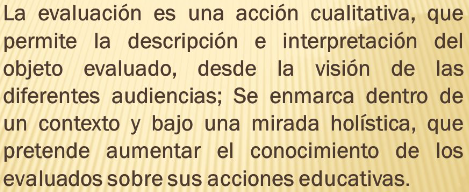 OBSERVACIÓN
ENTREVISTA
CONVERSACIONES INFORMALES
MODELO DE EVALUACIÓN ILUMINATIVA
Parlett y Hamilton (1972- 1976)
CUESTIONARIOS
DEBATES
MODELO DE EVALUACIÓN RESPONDIENTE
Robert Stake
MATRIZ DE DESCRIPCIÓN Y JUICIOS
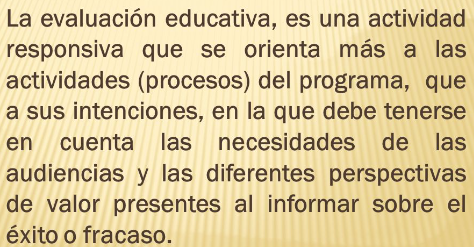 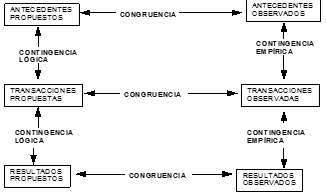 INTIMIDAD
PRIVACIDAD
SEGURIDAD
CONFIDENCIALIDAD
MODELO DE EVALUACIÓN DEMOCRÁTICA
COMPARTIDA
DERECHO A SABER
ACCECIBILIDAD
NEGOCIACIÓN
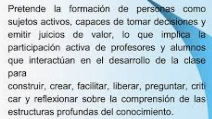 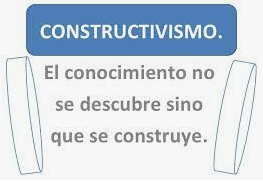 MODELO DE EVALUACIÓN CONSTRUCTIVISTA
(Lincoln & Guba, 1985)
MODELO DE EVALUACIÓN COMO CRÍTICA ARTÍSTICA
Elliot Eisner
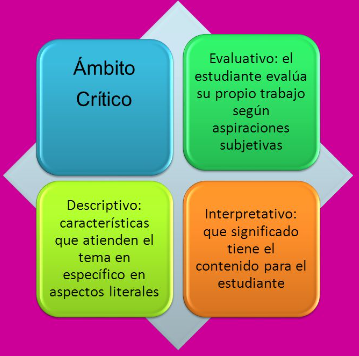 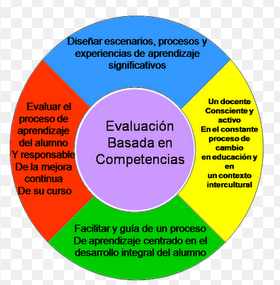 TEMA 3. Formas y Tipos de Evaluación
CLASIFICACIÓN DE LA EVALUACIÓN
DIAGNÓSTICA
EXPLORATIVA
ORIENTADORA
SUMATIVA
FINALIDAD
PREDICTIVA
FUNCIÓN
FORMATIVA
CONTROL
SEGUIMIENTO
AUTOEVALUACIÓN
AGENTES
HETEROEVALUACIÓN
INICIAL
COEVALUACIÓN
MOMENTO
PROCESUAL
CUALITATIVA
FINAL
CUANTITATIVA
ENFOQUE
CUALITATIVA-CUANTITATIVA
CONSTRUCTIVA
INTERACTIVA
REFLEXIVA
NEGOCIABLE
PRINCIPIOS DE LA EVALUACIÓN
CRITERIAL
CONTINUA
INTEGRAL
COOPERATIVA
TEMA 4. Recursos Para Evaluar
INSTRUMENTOS
RÚBRICA PARA EVALUAR UN MAPA CONCEPTUAL DE HERMENÉUTICA AFECTIVA
Escala de Evaluación:
Excelente (4 puntos): Cumple con todos los criterios de evaluación de manera excepcional.
Bueno (3 puntos): Cumple con la mayoría de los criterios de evaluación de manera satisfactoria.
Regular (2 puntos): Cumple con algunos criterios de evaluación, pero presenta áreas de mejora.
Deficiente (1 punto): No cumple con la mayoría de los criterios de evaluación y requiere una revisión significativa.
Lista de Cotejo para Evaluar una Monografía de la Evaluación por Objetivos
Escala de Evaluación:


Excelente (10-9 puntos): La monografía cumple con todos los criterios de evaluación de manera excepcional.
Bueno (8-7 puntos): La monografía cumple con la mayoría de los criterios de evaluación de manera satisfactoria.
Regular (6-5 puntos): La monografía cumple con algunos criterios de evaluación, pero presenta áreas de mejora.
Deficiente (4-0 puntos): La monografía no cumple con la mayoría de los criterios de evaluación y requiere una revisión significativa.
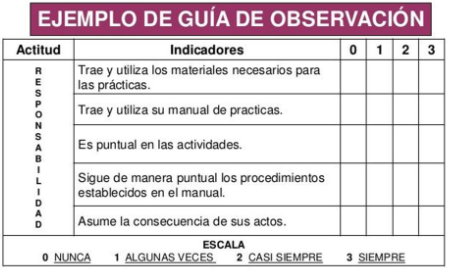 REGISTRO ANECDÓTICO
Nombre y Apellido: ________________        Evento: ___________________________
Escala de Evaluación:
Excelente (10-9 puntos): El estudiante demuestra un alto nivel de conocimientos y habilidades en la evaluación de los aprendizajes, con pocas o ninguna área de mejora.
Bueno (8-7 puntos): El estudiante demuestra un buen nivel de conocimientos y habilidades en la evaluación de los aprendizajes, con algunas áreas de mejora identificadas.
Regular (6-5 puntos): El estudiante demuestra un nivel aceptable de conocimientos y habilidades en la evaluación de los aprendizajes, con varias áreas de mejora identificadas.
Deficiente (4-0 puntos): El estudiante presenta dificultades significativas en la evaluación de los aprendizajes, con muchas áreas de mejora identificadas.
REGISTRO DE ACTITUD
DIFERENCIAL SEMÁNTICO
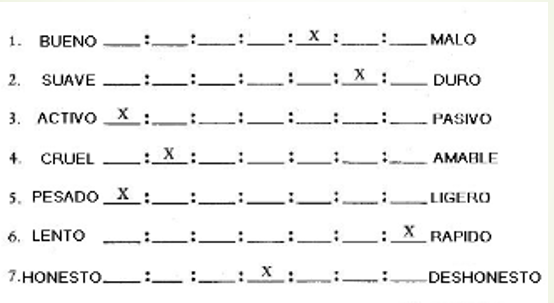 DIFERENCIAL SEMÁNTICO
Escala de Evaluación:
Excelente (10-9 puntos): El estudiante demuestra un alto nivel de conocimiento y comprensión de la evaluación por objetivos, con un promedio de más de 4 puntos en todas las categorías.
Bueno (8-7 puntos): El estudiante demuestra un buen nivel de conocimiento y comprensión de la evaluación por objetivos, con un promedio de entre 3 y 4 puntos en todas las categorías.
Regular (6-5 puntos): El estudiante demuestra un nivel aceptable de conocimiento y comprensión de la evaluación por objetivos, con un promedio de entre 2 y 3 puntos en todas las categorías.
Deficiente (4-0 puntos): El estudiante presenta dificultades en el conocimiento y comprensión de la evaluación por objetivos, con un promedio de menos de 2 puntos en todas las categorías.
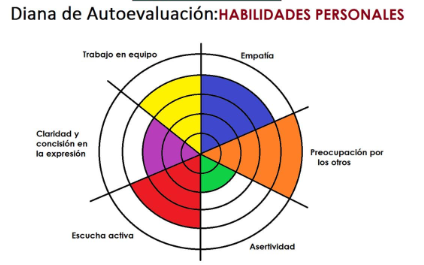 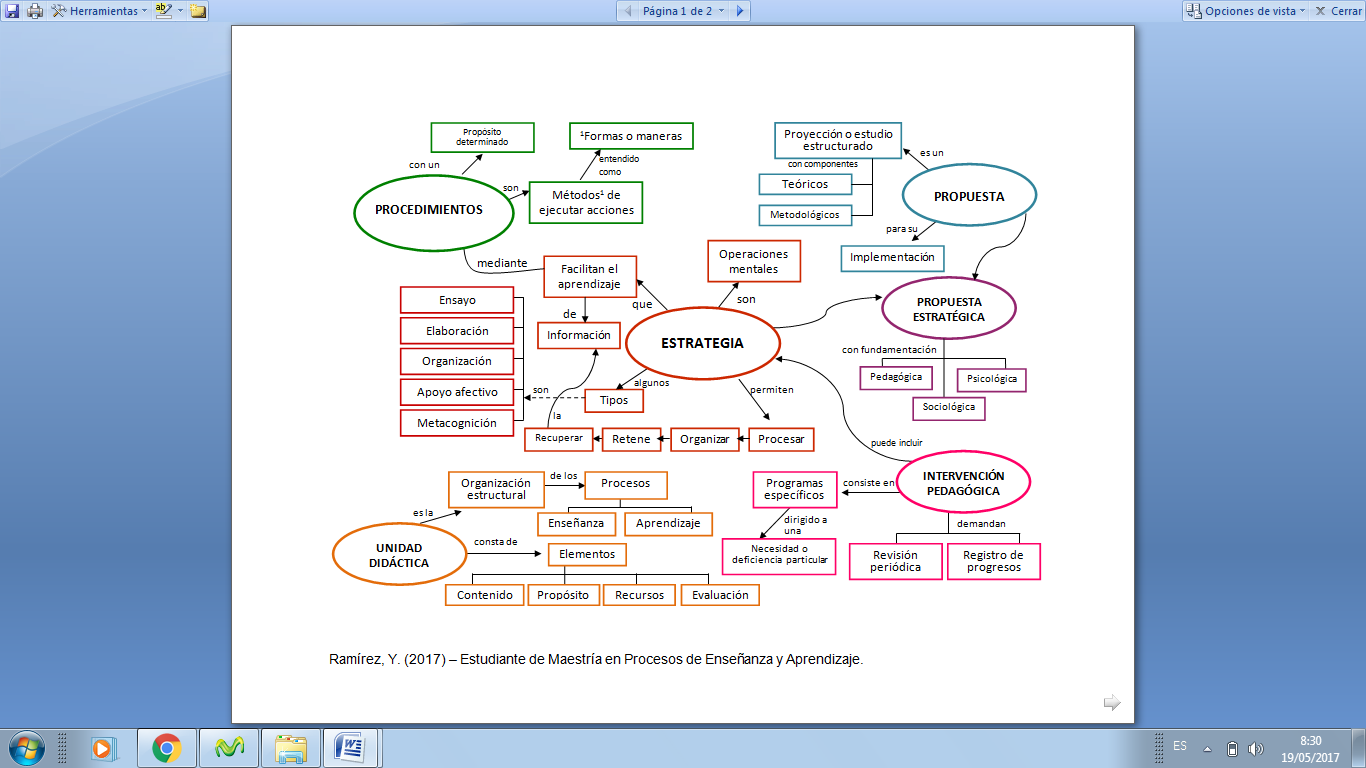 VERDADERO Y FALSO
PAREO
PRUEBAS OBJETIVAS
COMPLETACIÓN
SELECCIÓN MULTIPLE
SELECCIÓN SIMPLE
PROCEDIMIENTOS DE LA EVALUACIÓN CUANTITATIVA
PRUEBAS DE ENSAYO
PREGUNTAS
EXPLICACIONES
PRUEBAS ORALES
DRAMATIZACIONES
PRUEBAS PRÁCTICAS
LABORATORIOS
PASOS PARA ELABORAR PRUEBAS OBJETIVAS
Selección simple: 
Se caracteriza por presentar una sola respuesta correcta y una serie de distractores.
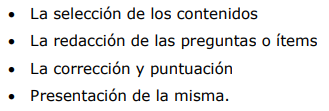 Ítem 1. Indique la región de Venezuela donde se ubican la mayor cantidad
De represas que producen energía eléctrica?
Monagas    ()
Anzoátegui ()
Bolívar        (X)
Carabobo    ()
De selección múltiple: 
Hay más de una respuesta verdadera entre diferentes 
alternativas.
De verdadero o falso: 
Se debe determinar la corrección o incorrección de un grupo de respuestas.
Ítem 3. Indique cual la verdad o falsedad de los siguientes enunciados
Tareas                (X)
Afectividad          ()
Exposiciones     (X)
Autoevaluación   ()
Prueba de completación
Consta de una pregunta incompleta que el estudiante completa con una palabra o frase.
Prueba de Pareo
Indique en la columna A el inventor de la columna B que corresponda.
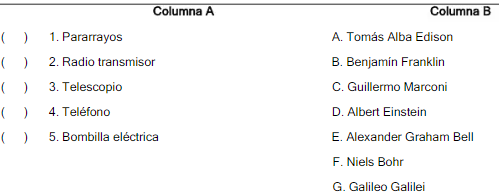 Ítem 4. La familia es la _________ fundamental de la _________.
Ítem 5. La fórmula química para el agua es  _________.
Pruebas de ensayo
Pruebas prácticas
Las pruebas prácticas son evaluaciones donde el alumno es indagado a través de preguntas para que realice una manipulación demostrando sus
destrezas sobre la tarea encomendada.
Las pruebas de ensayo son evaluaciones escritas donde el alumno es indagado a través de preguntas o pedido de explicaciones sobre un tema, o se le plantea un problema, para que no exponga sus conocimientos teóricos solamente, sino que los organice, ejemplifique, explicite sus consecuencias, compare
Elabore un gráfico de sectores, barras y circular con el uso del 
SPSSX.
1. Explique por qué pudo darse la democracia venezolana en el contexto histórico.
MEDIOS EVALUATIVOS
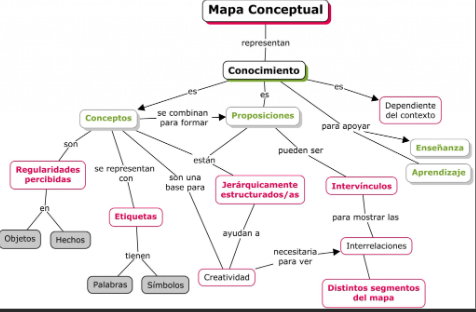 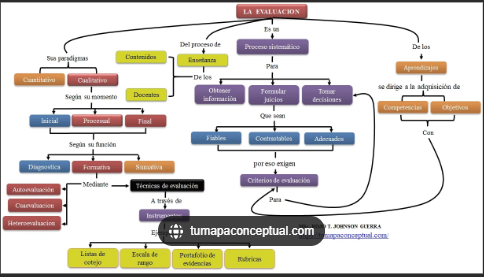 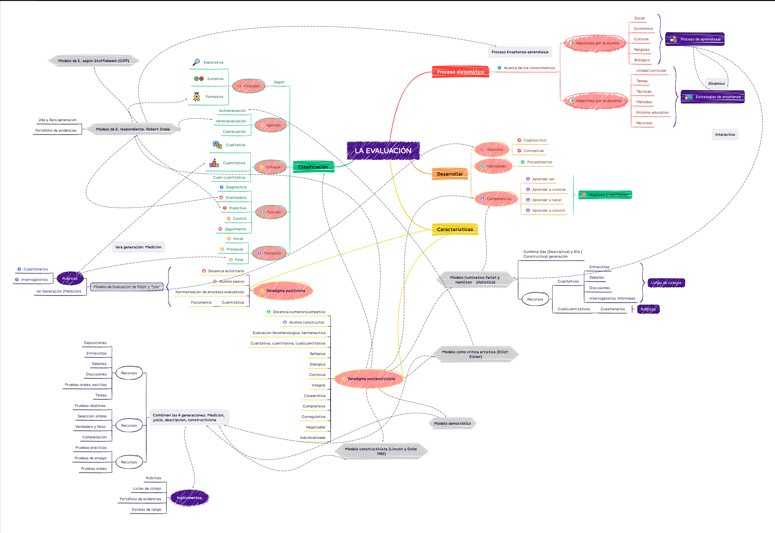 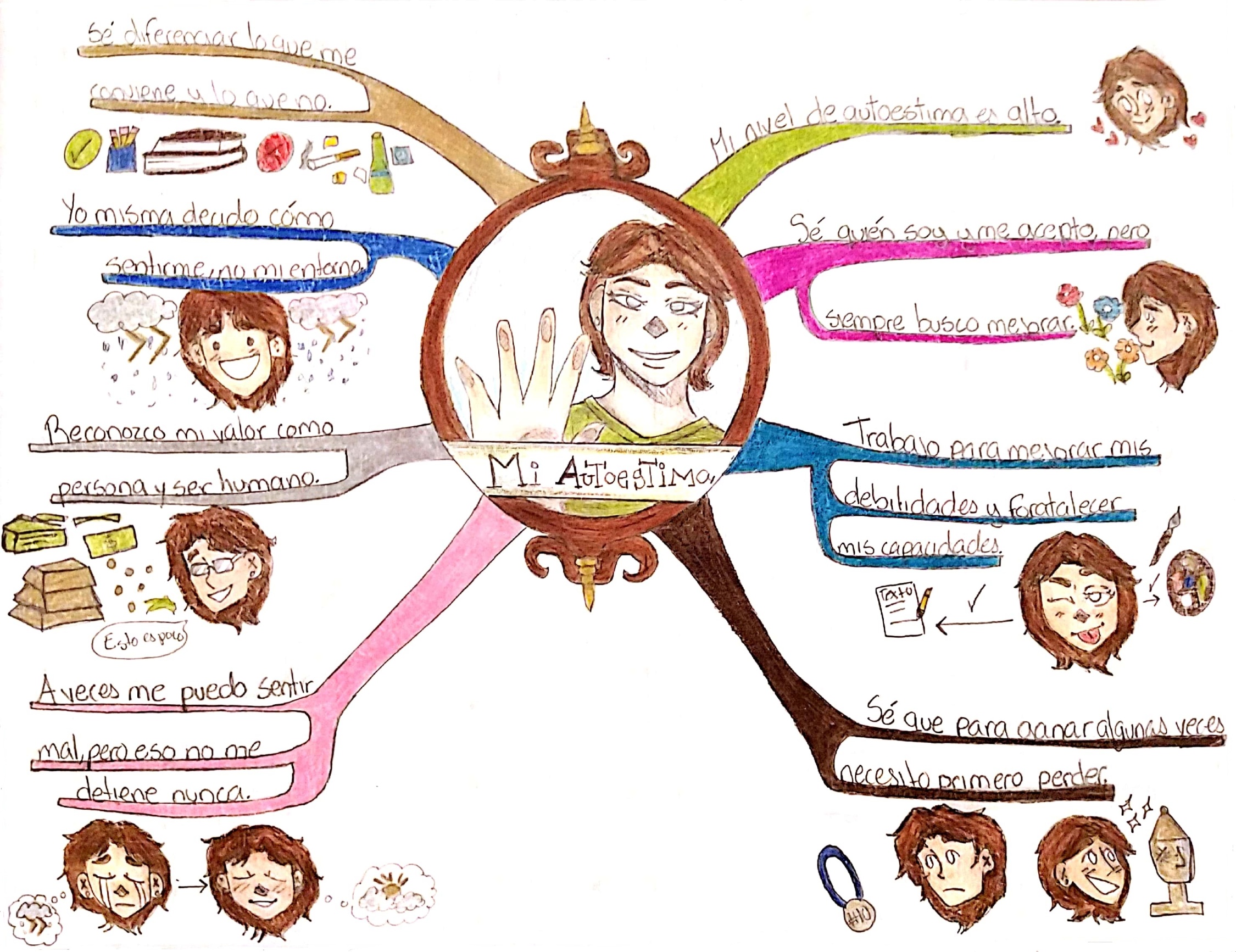 ELABORADO POR: ANTONELLA PALAZZO
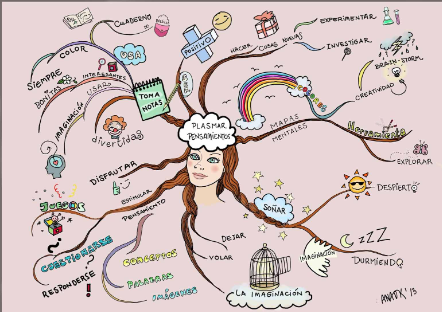 INDIVIDUAL
EXPOSICIONES
INDIVIDUAL
GRUPO
ENTREVISTA
NOTAS DE CAMPO
GRUPO
OBSERVACIÓN
RECURSOS CUALITATIVOS PARA EVALUAR
ESTRUCTURADA
EXTERNA
EN PROFUNDIDAD
TAREA
SEMI ESTRUCTURADA
DEBATES
DISCUSIONES
INTERNA
Alves y Acevedo. (2002, p. 113)
TAREA 2: MIS REFLEXIONES
DESDE SU EXPERIENCIALIDAD REFLEXIONE CÓMO HA SIDO SU ACCIONAR EN CUANTO A LOS INSTRUMENTOS DE EVALUACIÓN.
ENTRE LOS INSTRUMENTOS CUALITATIVOS Y CUANTITATIVOS POR CUÁL SE INCLINA. ARGUMENTE.
¿CON Cuál DE LOS INSTRUMENTOS O MEDIOS SE IDENTICA? ARGUMENTE
TEMA 5. Plan de Evaluación
Es un conjunto de acciones a través de las cuales se determina una o varias estrategias para llevar a cabo la evaluación de la competencia de un educando.
COHERENTE
FLEXIBLE
ABIERTO
PLAN DE EVALUACIÓN
CONTINUO
PROGRESIVO
EQUILIBRADO
CONTEXTULIZADO
Recolección y selección de información sobre los aprendizajes de los alumnos, a través de la interacción con ellos, la aplicación de instrumentos y las situaciones de evaluación.


Interpretación y valoración de los aprendizajes en términos del grado de desarrollo de los criterios de evaluación establecidos en cada asignatura y, por ende, el grado de desarrollo de la competencia.

 Toma de decisión, que involucra el establecimiento de un plan de acción que permita al alumno conocer, reforzar y estimular los aprendizajes que debe desarrollar con la ayuda del docente, quien deberá planificar nuevas estrategias de enseñanza y aprendizaje, según las conclusiones a las que se llegue en la evaluación.
RECOLECCIÓN DE INFORMACIÓN
PROCESOS ASOCIADOS AL PLAN DE EVALUACIÓN
INTERPRETACIÓN Y VALORACIÓN DE APRENDIZAJES
TOMA DE DECISIÓN
Componentes de identificación: 
Denominación del plan.
Ciudad, institución.
Asignatura o área.
Sección, período académico, lapso considerado.
Docente.

Componentes sustantivos:
Resultados esperados o aspectos a evaluar, normalmente expresados como objetivos conductuales.
Tipos de evaluación, según la función que ésta cumplirá. Evaluadores; técnicas; procedimiento; instrumentos y otros recursos.
Fecha o lapso de ejecución y ponderación o peso.
ESTRUCTURA DEL PLAN DE EVALUACIÓN
PLAN GENERAL DE EVALUACION
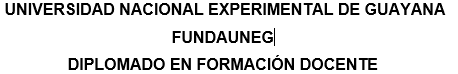 Asignatura: Evaluación de los Aprendizajes
Periodo: Abril - Mayo
Año: 2024
Docente: Nellys Medina
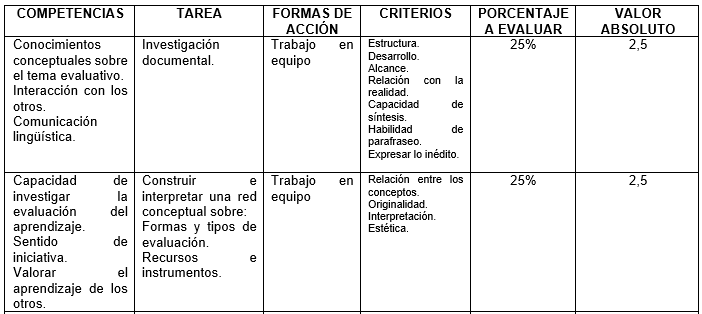 PLANILLA DE ESCALA PARA EVALUAR EVIDENCIAS
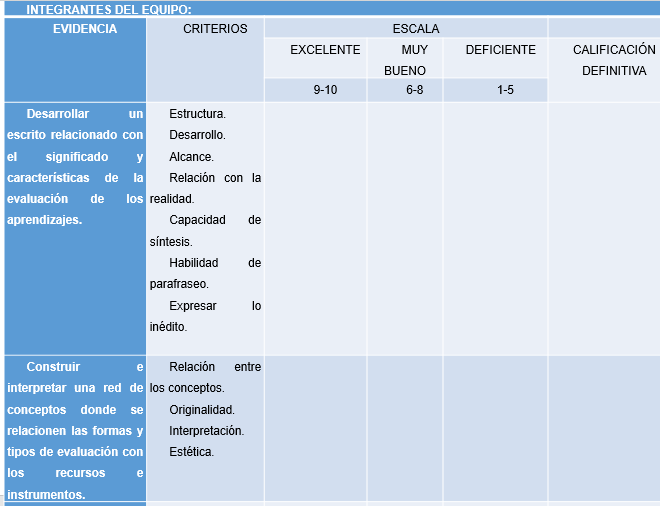 PLAN DE EVALUACIÓN
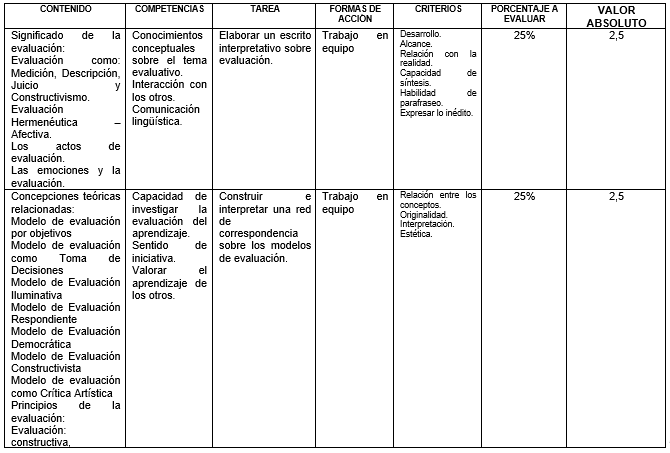 PLAN DE EVALUACIÓN
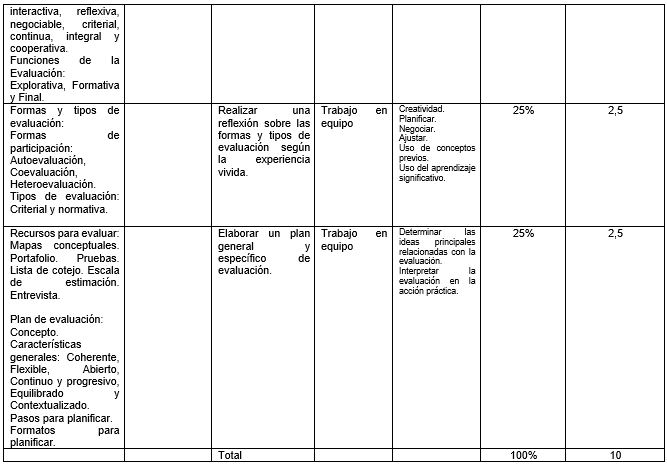 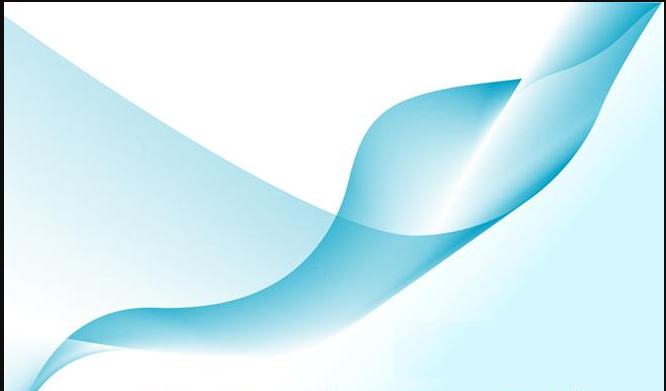 Cogito, ergo sum(Descartes, 1643)
Cogitant, ergo ego sum.
Ellos piensan, luego yo existo
(Medina, 2019)